ΣΥΜΒΑΤΟΤΗΤΑ
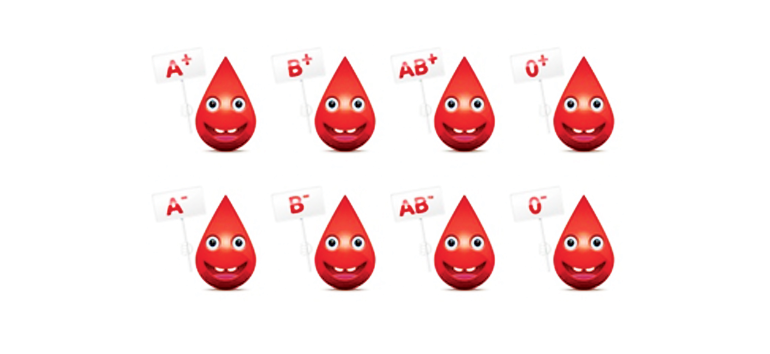 ΙΣΤΟΡΙΑ
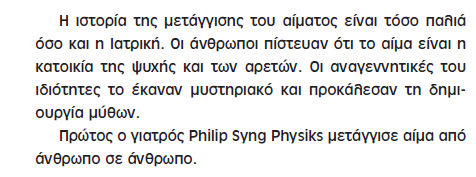 ΤΙ ΣΗΜΑΙΝΕΙ ΣΥΜΒΑΤΟΤΗΤΑ
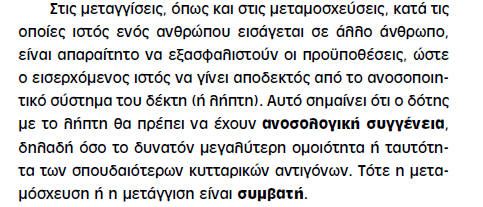 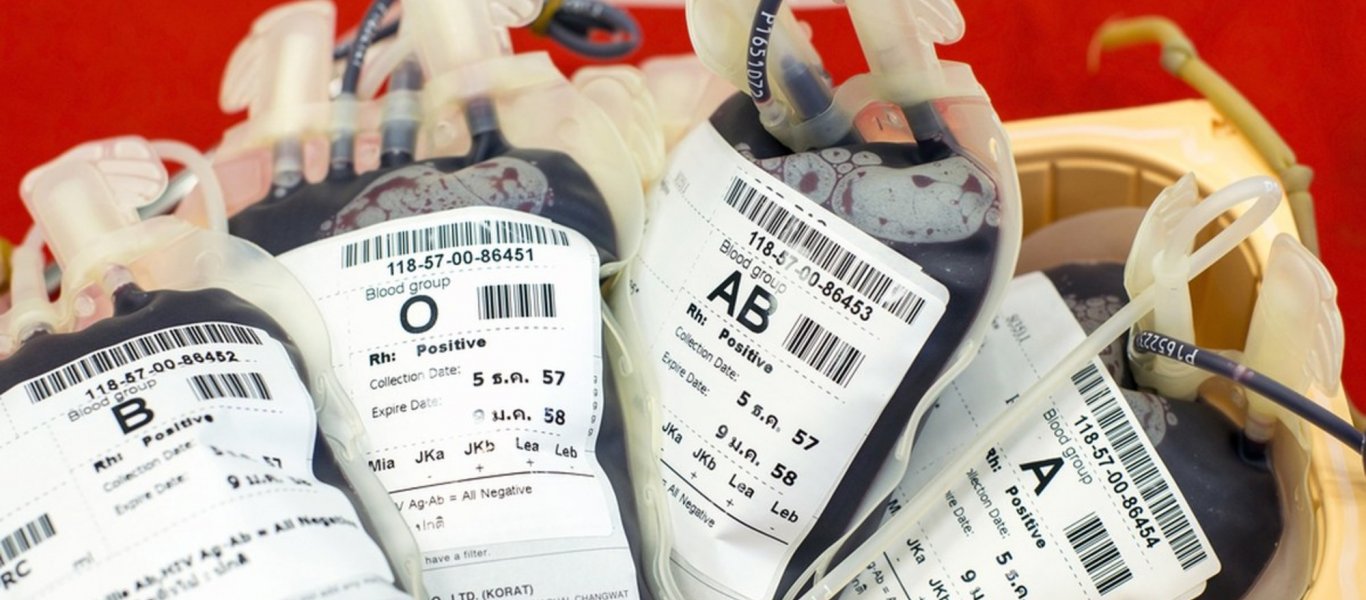 ΠΩΣ ΕΛΕΓΧΕΤΑΙ Η ΣΥΜΒΑΤΟΤΗΤΑ
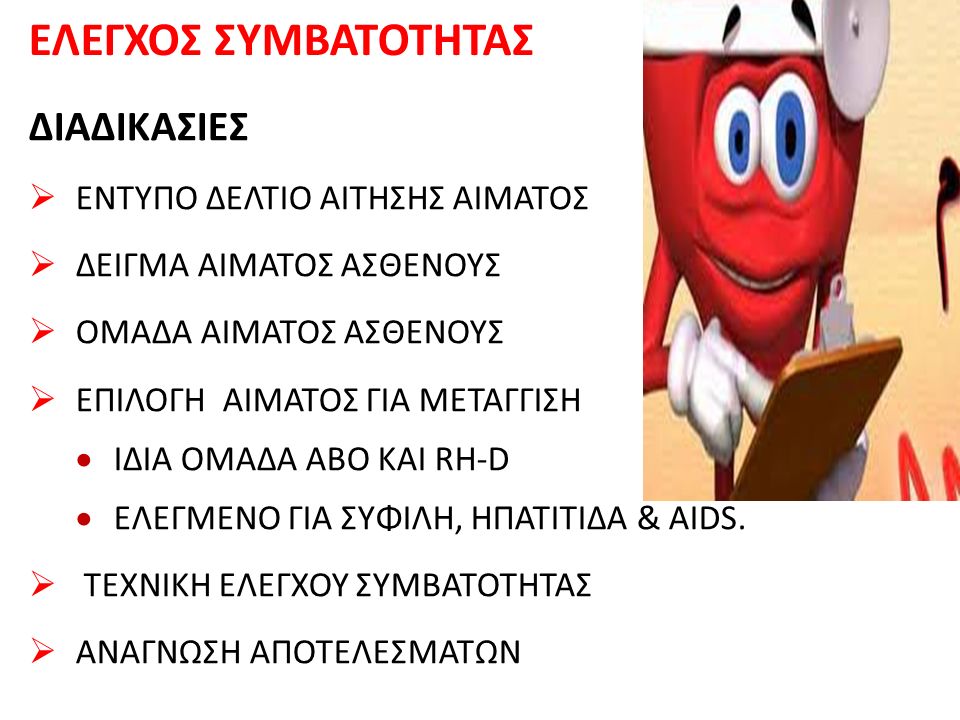 ΠΟΙΟΣ ΕΙΝΑΙ Ο ΔΟΤΗΣ ΚΑΙ ΠΟΙΟΣ ΕΙΝΑΙ Ο ΔΕΚΤΗΣ
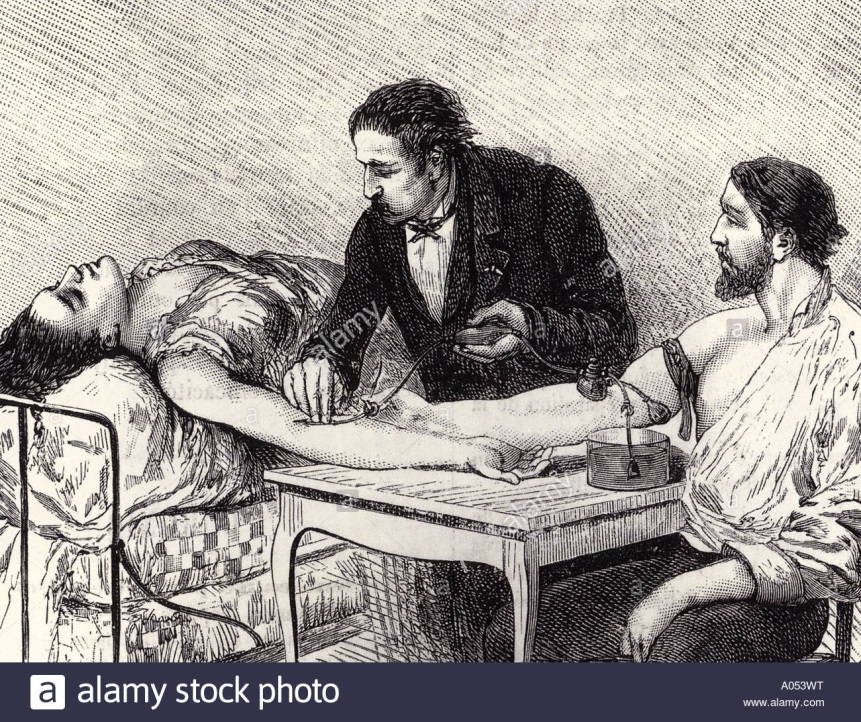 ΔΟΤΗΣ
ΔΕΚΤΗΣ
ΟΜΑΔΕΣ ΑΙΜΑΤΟΣ ΚΑΙ ΣΥΜΒΑΤΟΤΗΤΑ
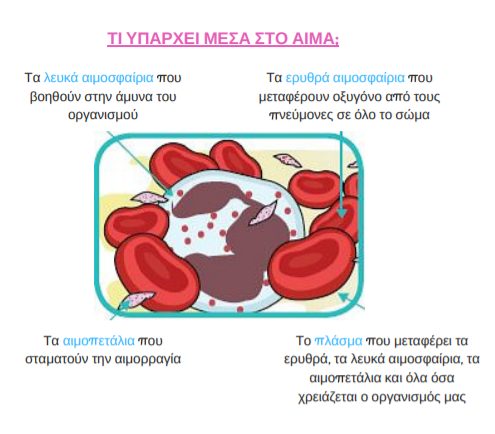 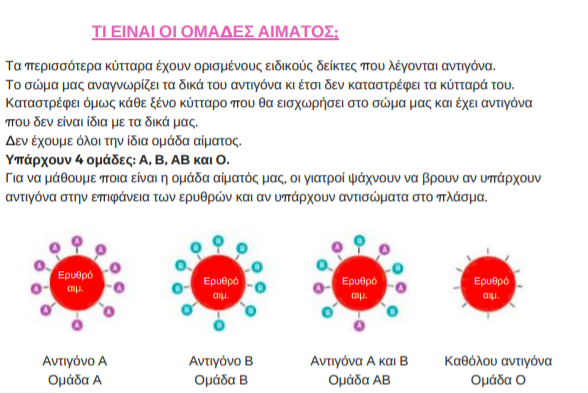 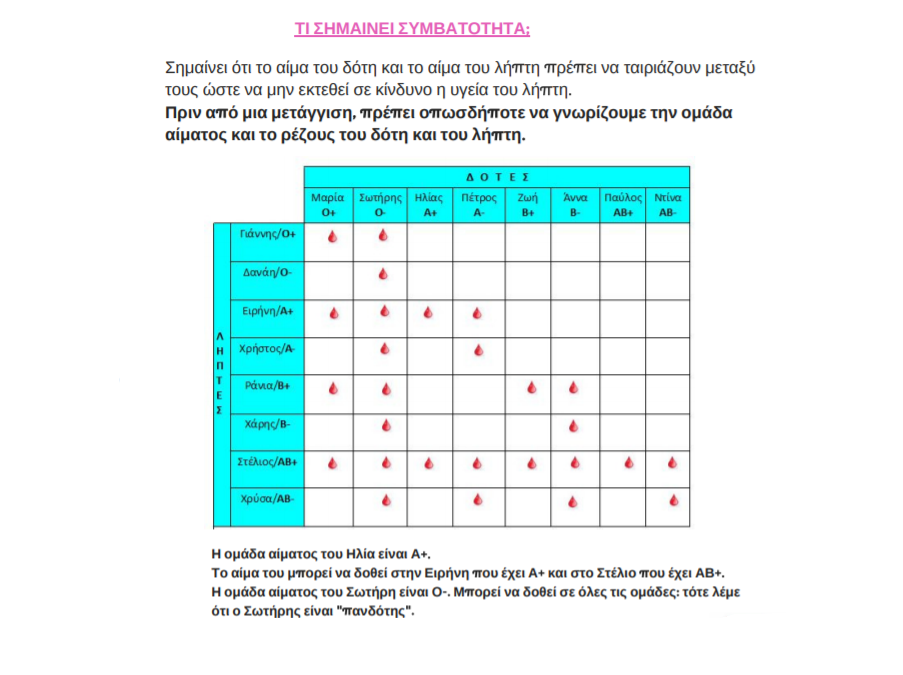 ΣΥΣΤΗΜΑ AB0
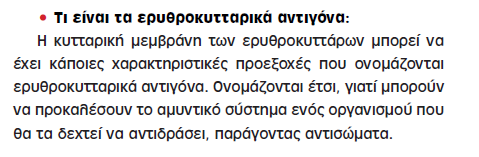 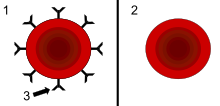 ΠΩΣ ΚΑΤΑΣΚΕΥΑΖΟΝΤΑΙ ΤΑ ΕΡΥΘΡΟΚΥΤΤΑΡΙΚΑ ΑΝΤΙΓΟΝΑ
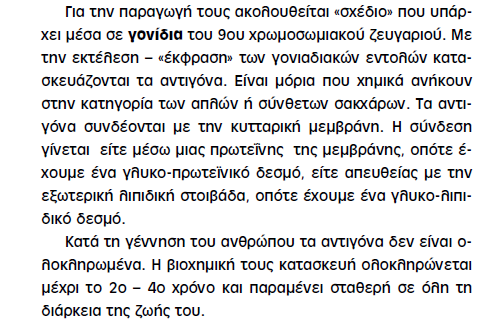 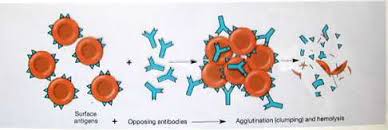 ΕΙΝΑΙ ΟΛΑ ΤΑ ΕΡΥΘΡΟΚΥΤΤΑΡΙΚΑ ΑΝΤΙΓΟΝΑ ΙΔΙΑ ?
ΟΧΙ
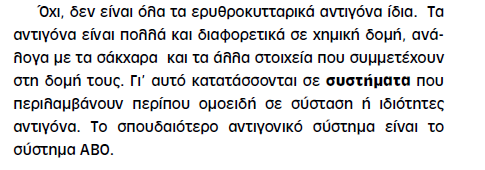 ΠΟΙΑ ΕΡΥΘΡΟΚΥΤΤΑΡΙΚΑ ΑΝΤΙΓΟΝΑ ΠΕΡΙΛΑΜΒΑΝΕΙ ΤΟ ΣΥΣΤΗΜΑ ΟΜΑΔΩΝ ΑΒΟ
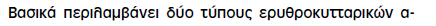 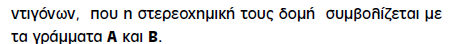 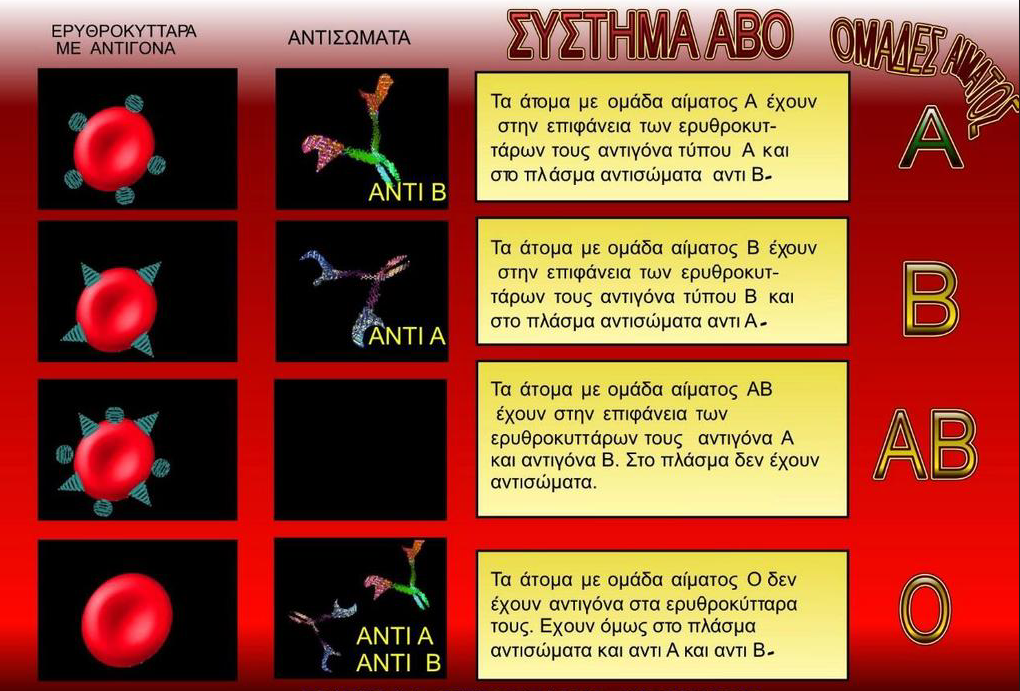 ΟΙ ΠΡΩΤΗ ΕΞΕΡΕΥΝΗΣΗ ΑΝΤΙΓΟΝΩΝ
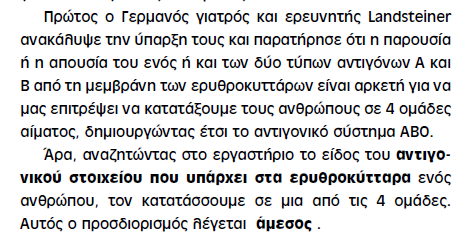 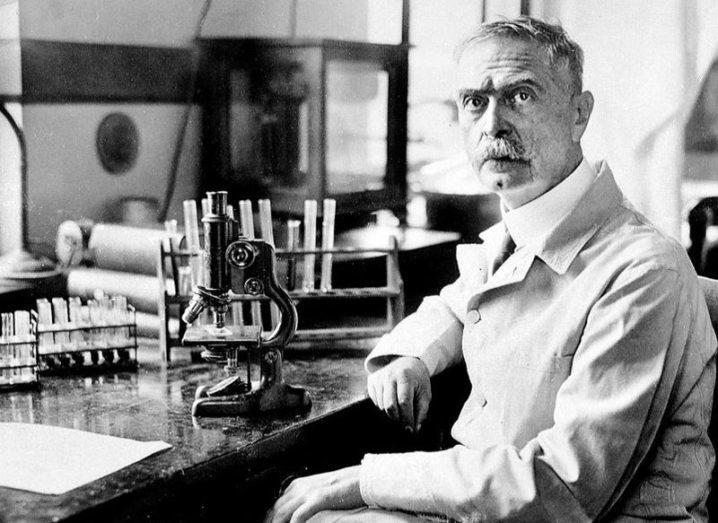 ΤΙ ΑΠΕΔΕΙΞΕ Ο LANDSTEINER
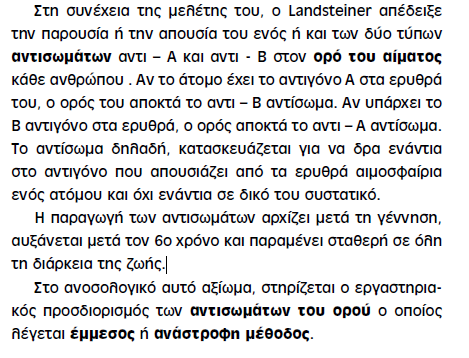 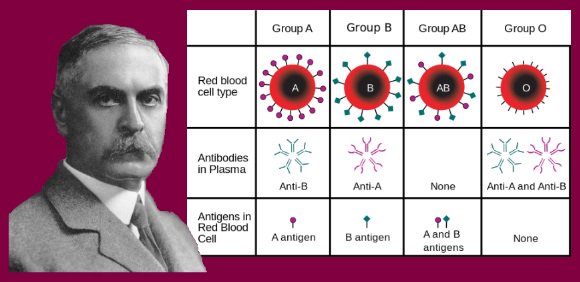 ΤΕΛΟΣ ΠΑΡΟΥΣΙΑΣΗΣ
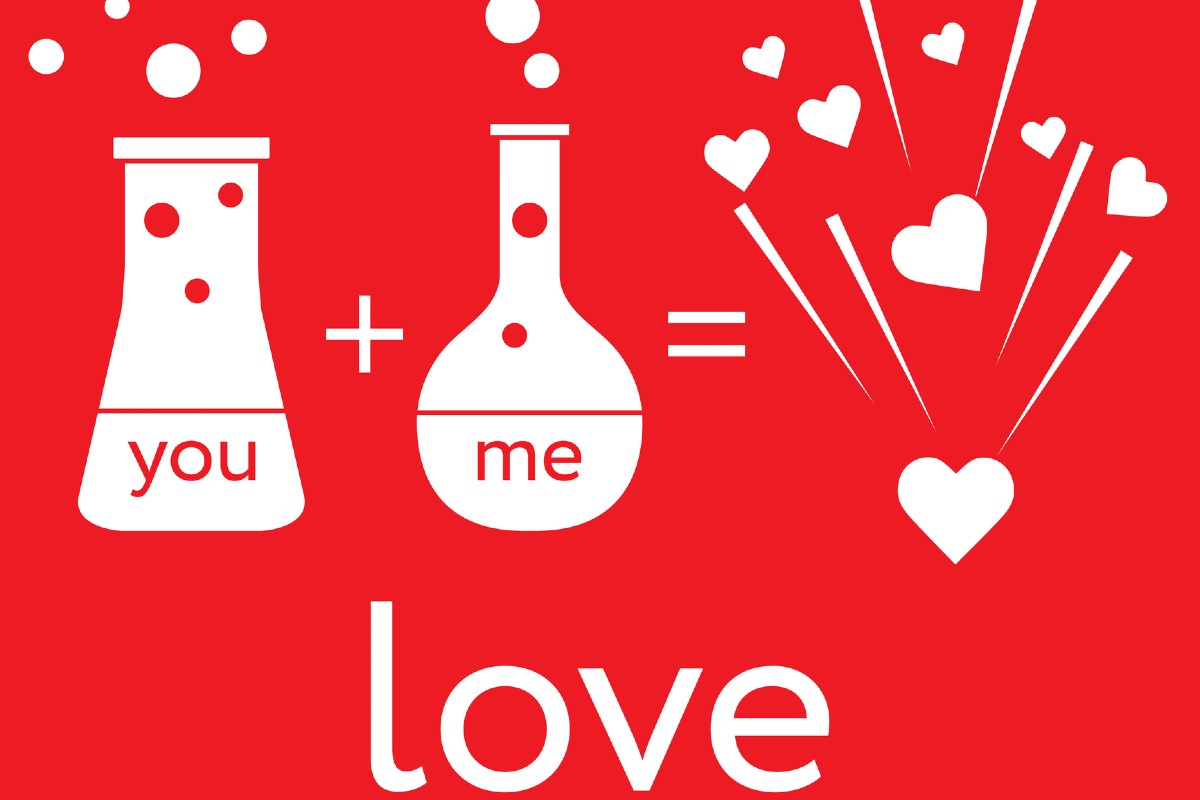 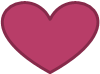 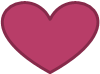 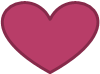